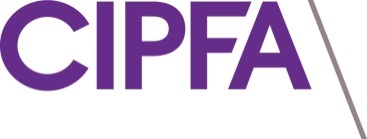 Supporting local ambitions andbuilding a sustainable legacy
Processes to follow, the questions to ask, and the need for a positive relationship between officers and Members

Carolyn Williamson
Deputy Chief Executive & Director of Corporate Resources Hampshire County Council
Vice President CIPFA
Commitment to residents
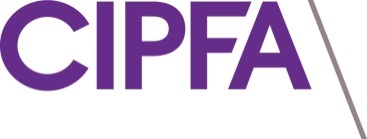 Serving Hampshire Strategic Plan 2017-2021
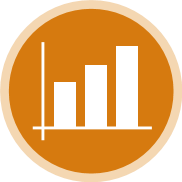 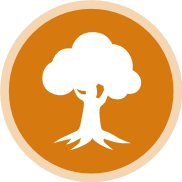 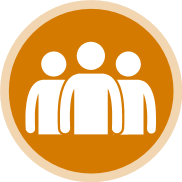 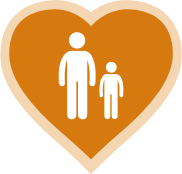 People in Hampshire enjoy being part of strong, inclusive communities
Hampshire maintains strong and sustainable economic growth and prosperity
People in Hampshire live safe, healthy and independent lives
People in Hampshire enjoy a rich and diverse environment
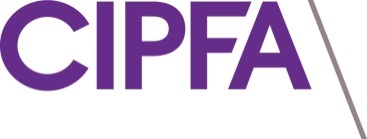 Decision process for the strategic plan
Metrics to measure performance
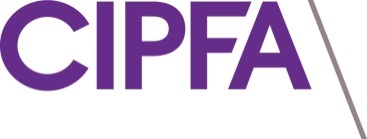 A set of objectives and performance targets which track customer experience, that:
Are set within a performance management framework
Work as part of a performance cycle
Include a combination of 
statutory (e.g. safeguarding) and
locally determined targets (e.g. primary school meal uptake)
Performance reporting
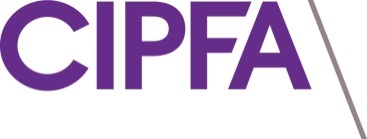 Financial resilience
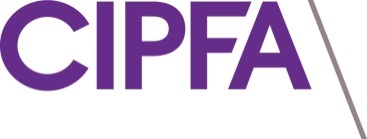 Strategic aims
Performance standards
Financial position
Over time inform
Commitment to residents informed by financial climate
Medium Term Financial Strategy (MTFS)
Including detail, risk assessments and impacts of
capital, revenue, efficiencies and investments
Annual Budget Report
Annual budget and precept for the year ahead
Financial decision making
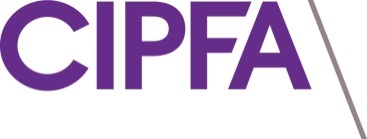 Financial resilience reporting
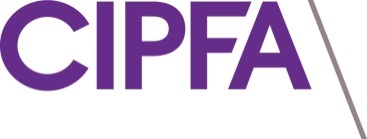 Note:
No Scrutiny role (not a policy matter)
Risks and opportunities
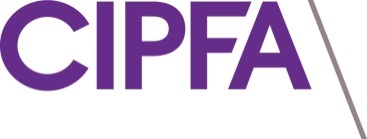 Has a robust business case been produced (if appropriate)?
Are impact assessments complete?
Are the financial implications robust, avoiding optimism bias, and have they been independently signed off by the CFO or their representative?
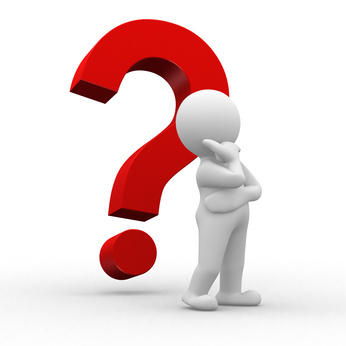 Is the objective clear, and does it link to the commitment to residents and performance measures?
Are risks clearly highlighted with appropriate mitigation?
Carefully record the rationale for the final decision, whether in line with the recommendations or not
What is the recommendation, and why?
Role of the Chief Financial Officer
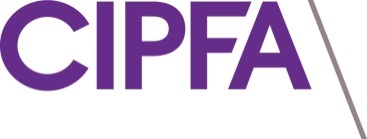 Source : CIPFA – The role of the CFO
Questions to ask
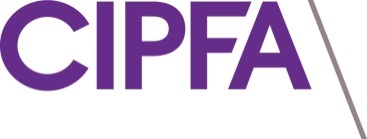 Are the risks and mitigations clearly identified?
What were the scrutiny comments?
How do we know this is what the public want from us?
What does the Section 25 report produced alongside the annual budget report say?
Is our Medium Term Financial Strategy realistic?
What is our performance compared to public expectations and key comparator organisations?
Are you sure this is deliverable?
Relationships betweenCouncillors and Officers
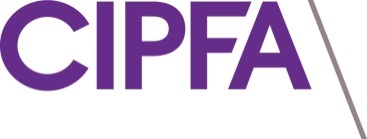 Councillors
Mutual respect and trust
Clear responsibilities and accountabilities 
‘Line of sight’ for Councillors on performance and financial resilience
Transparency of proposals and the reasons for decisions made
Ability to positively challenge
Ask appropriate and searching questions
Expect and attend briefings
Officers
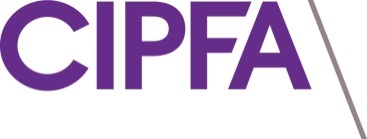 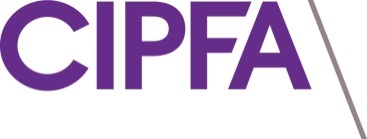 Questions
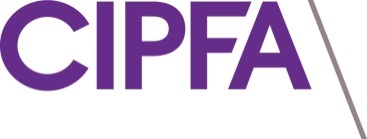 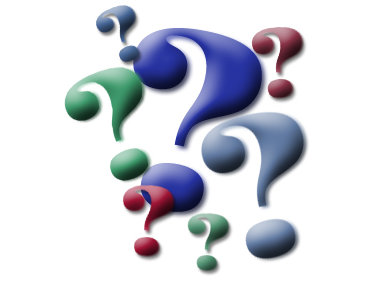 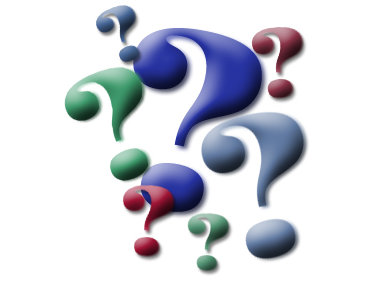 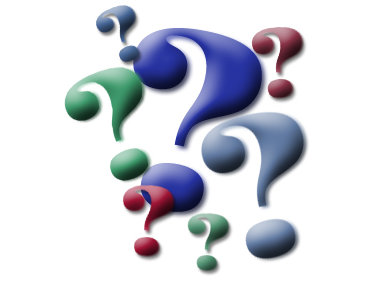 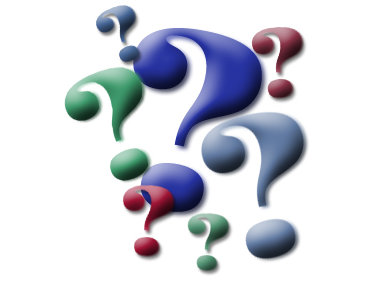